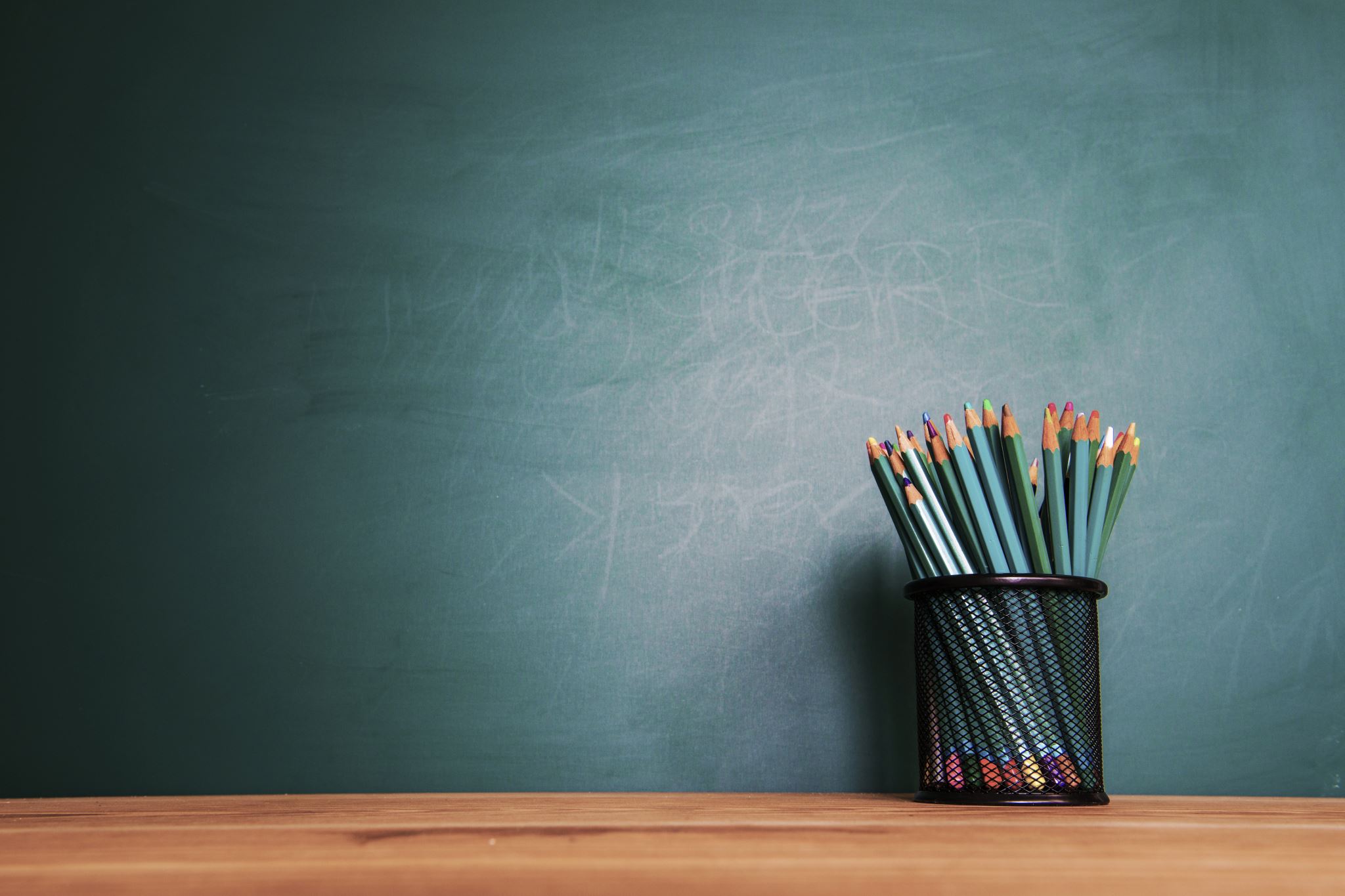 The Litany of the Saints
A school of love
Part 3 Intercessions
This is the thirdof the series on The Litany of Supplication The Litany of the Saints
In the Rite of Consecration 
to a Life of Virginity 
for Women Living in the World 

found in the 
Roman Pontifical
Intercessions
In the Roman Pontifical
the Rites 
of Ordination of a
 Bishop 
Priest
Deacon

Rite of Blessing of 
an Abbottan Abbess

each has their own set 
of favors, “intercessions,”
we wish to obtain.
The following “Intercessions” are written for this Rite of Consecration to a Life of Virginity for Women Living in the World found in the Roman Pontifical
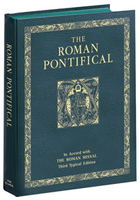 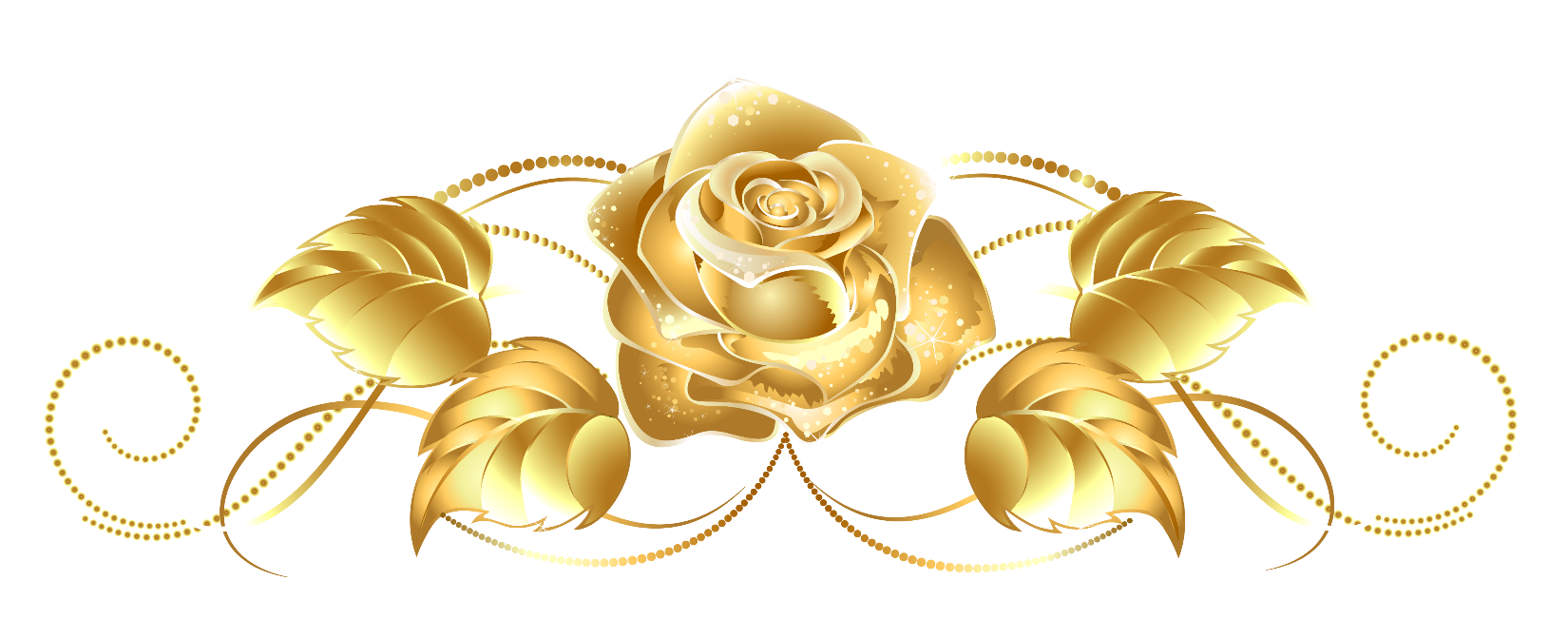 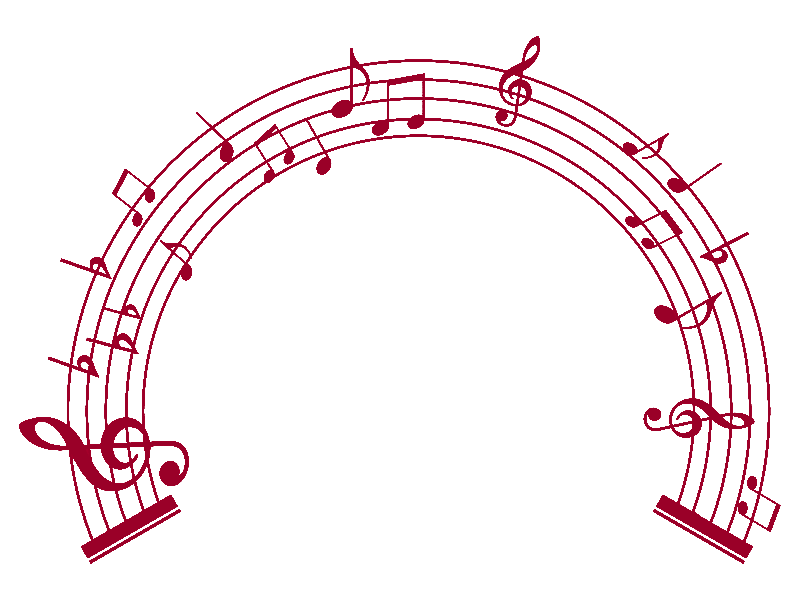 Cantors
Continue 
with 
the Intercessions
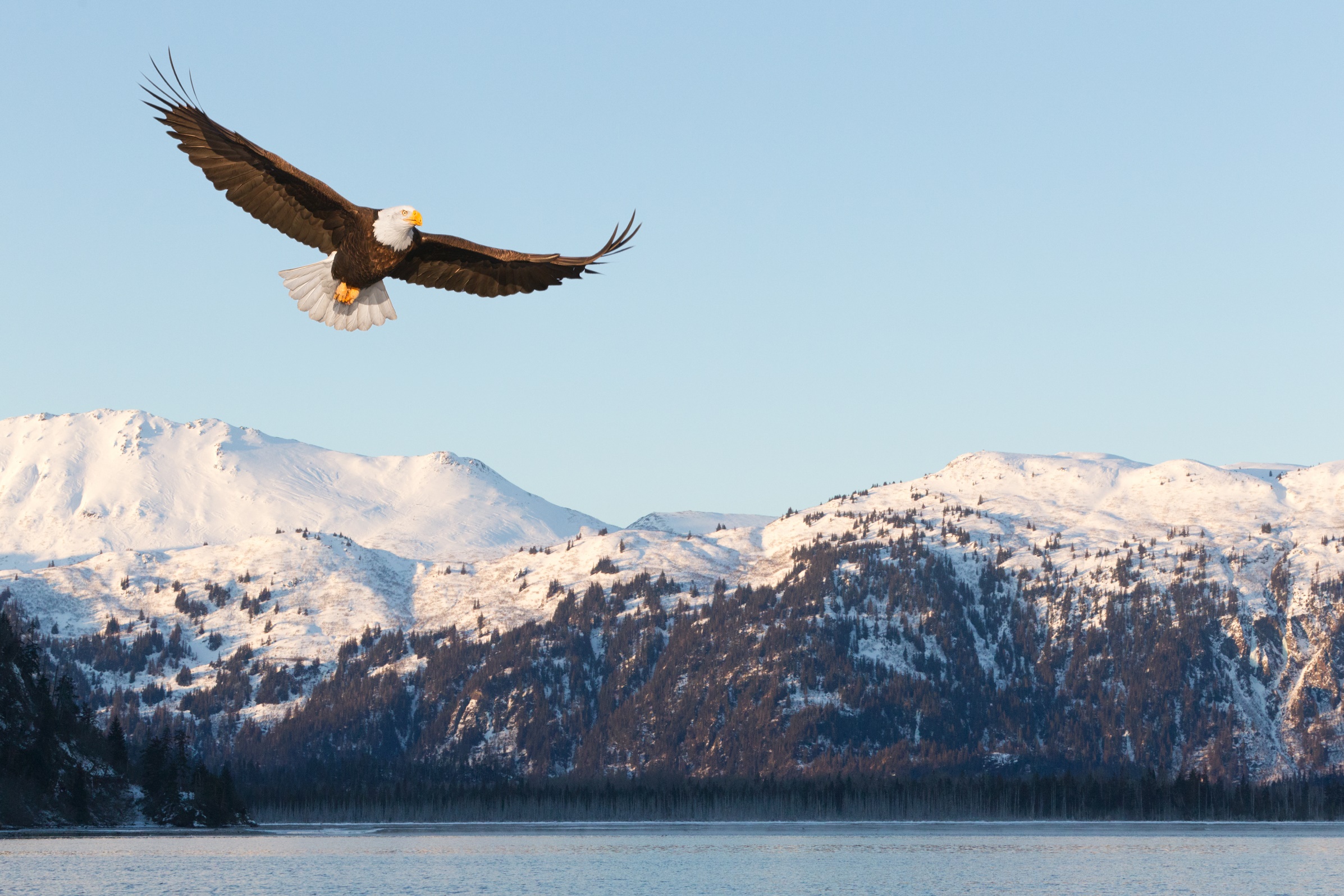 Lord, be merciful, 
Lord, deliver us, we pray.
 
From all evil, 
Lord, deliver us, we pray. 

From every sin, 
Lord, deliver us, we pray.
 
From everlasting death, 
Lord, deliver us, we pray.
By your Incarnation, 

Lord, deliver us, we pray.
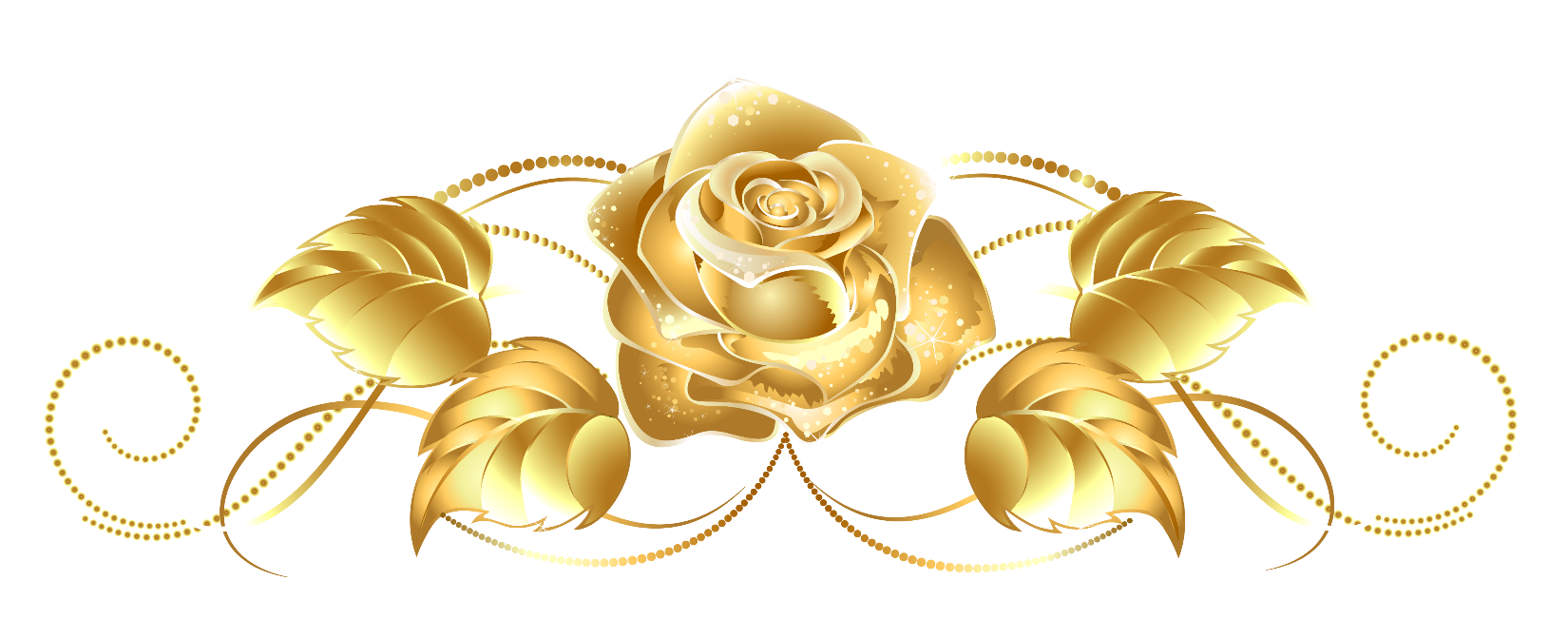 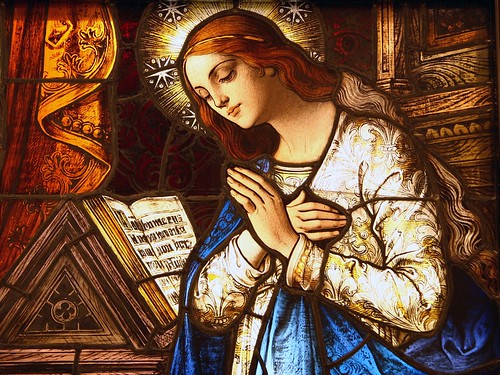 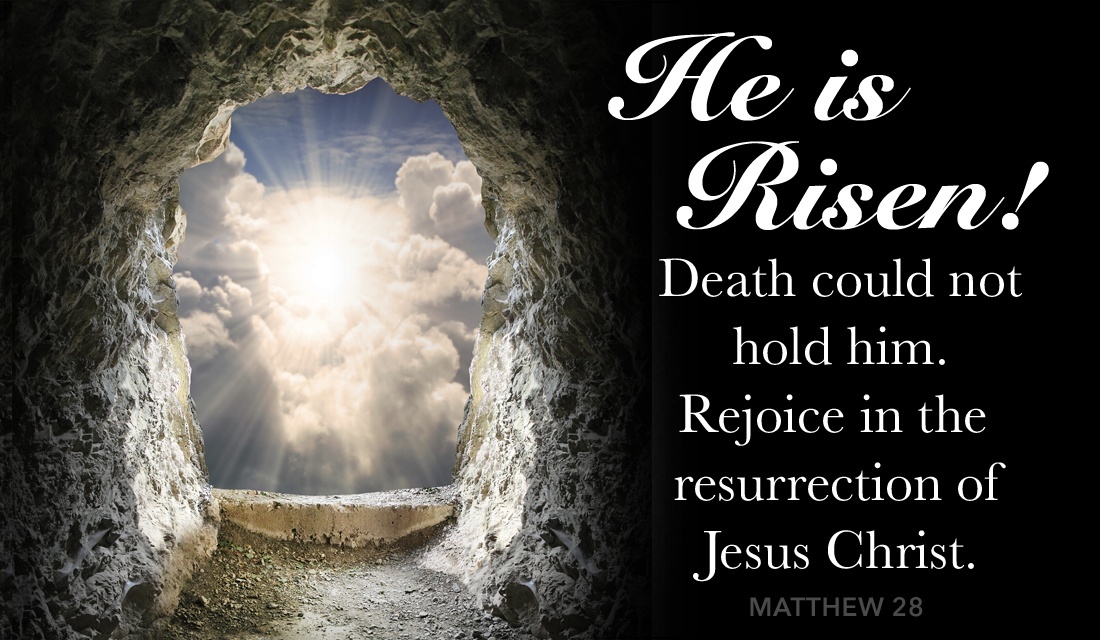 By your Death and Resurrection, Lord, deliver us, we pray.
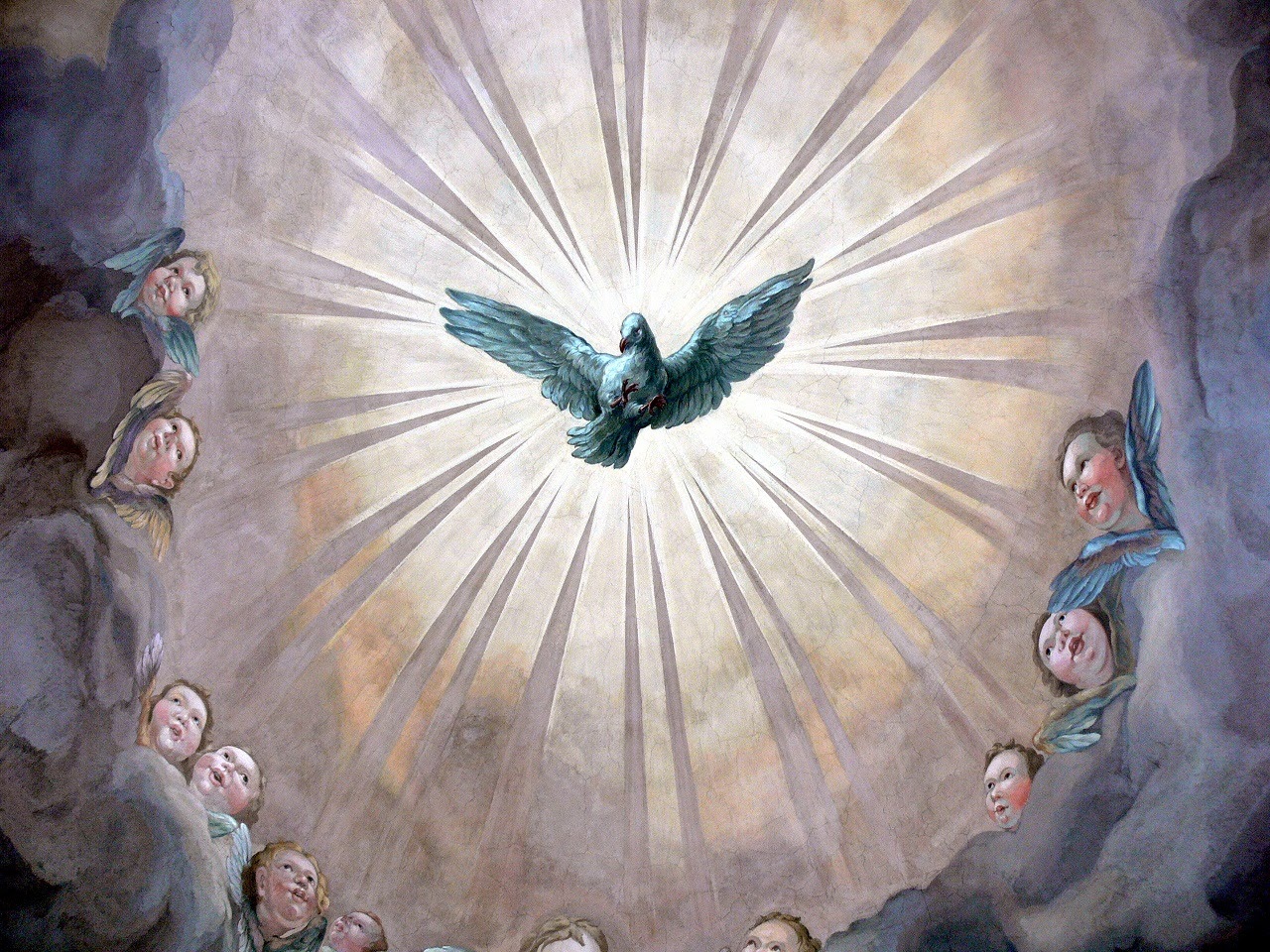 By the outpouring of the Holy Spirit, Lord, deliver us, we pray.
This Photo by Unknown Author is licensed under CC BY-SA-NC
Be merciful to us sinners Lord, we ask you, hear our prayer.
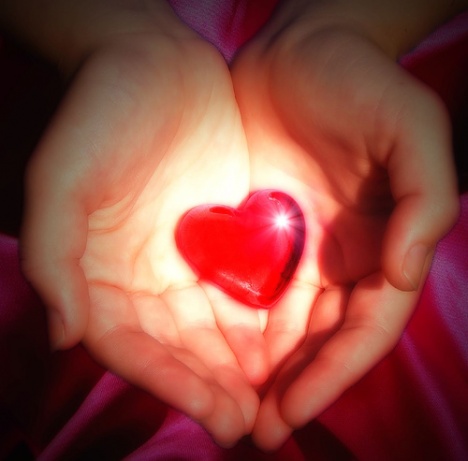 Give to your servant Pope N., and to all the other Bishops, the grace of growing daily in the likeness of Christ, Bridegroom of the Church,
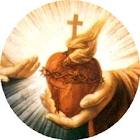 Lord, we ask you, 
hear our prayer.
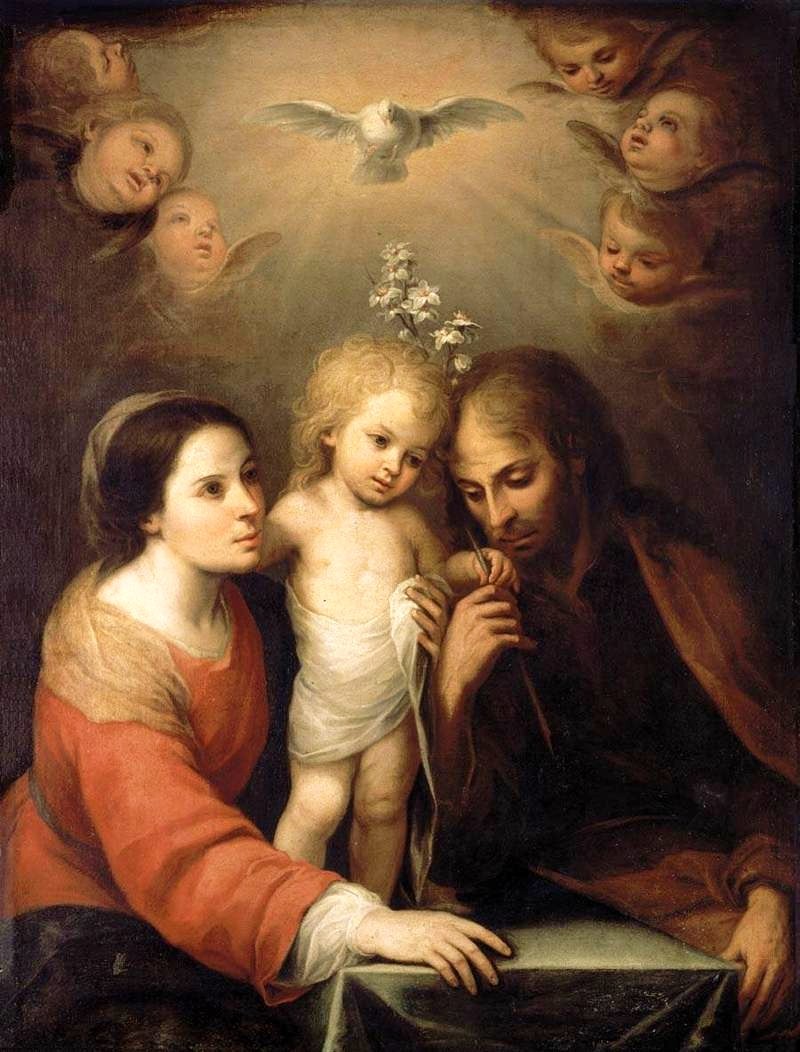 Maintain and foster in your Church love for holy virginity, Lord, we ask you, hear our prayer.
This Photo by Unknown Author is licensed under CC BY-SA
Strengthen in Christ’s faithful people hope of a glorious resurrection and of the life of the world to come, Lord, we ask you, hear our prayer.
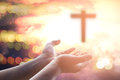 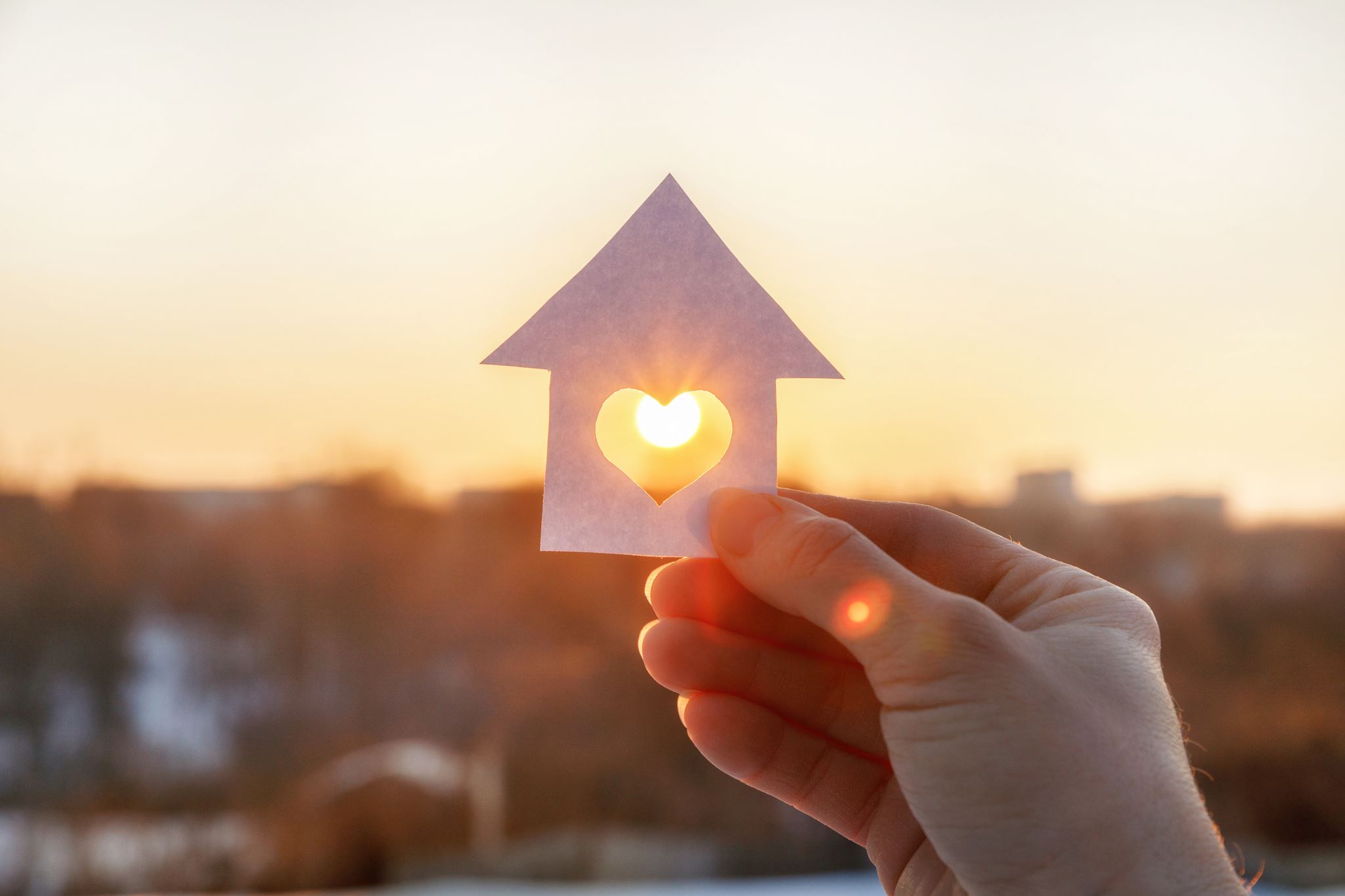 Bring all peoples together 
in peace and true harmony,

 Lord, we ask you, hear our prayer.
Increase in holiness and in number those who follow the counsels of the Gospel, Lord, we ask you, hear our prayer.
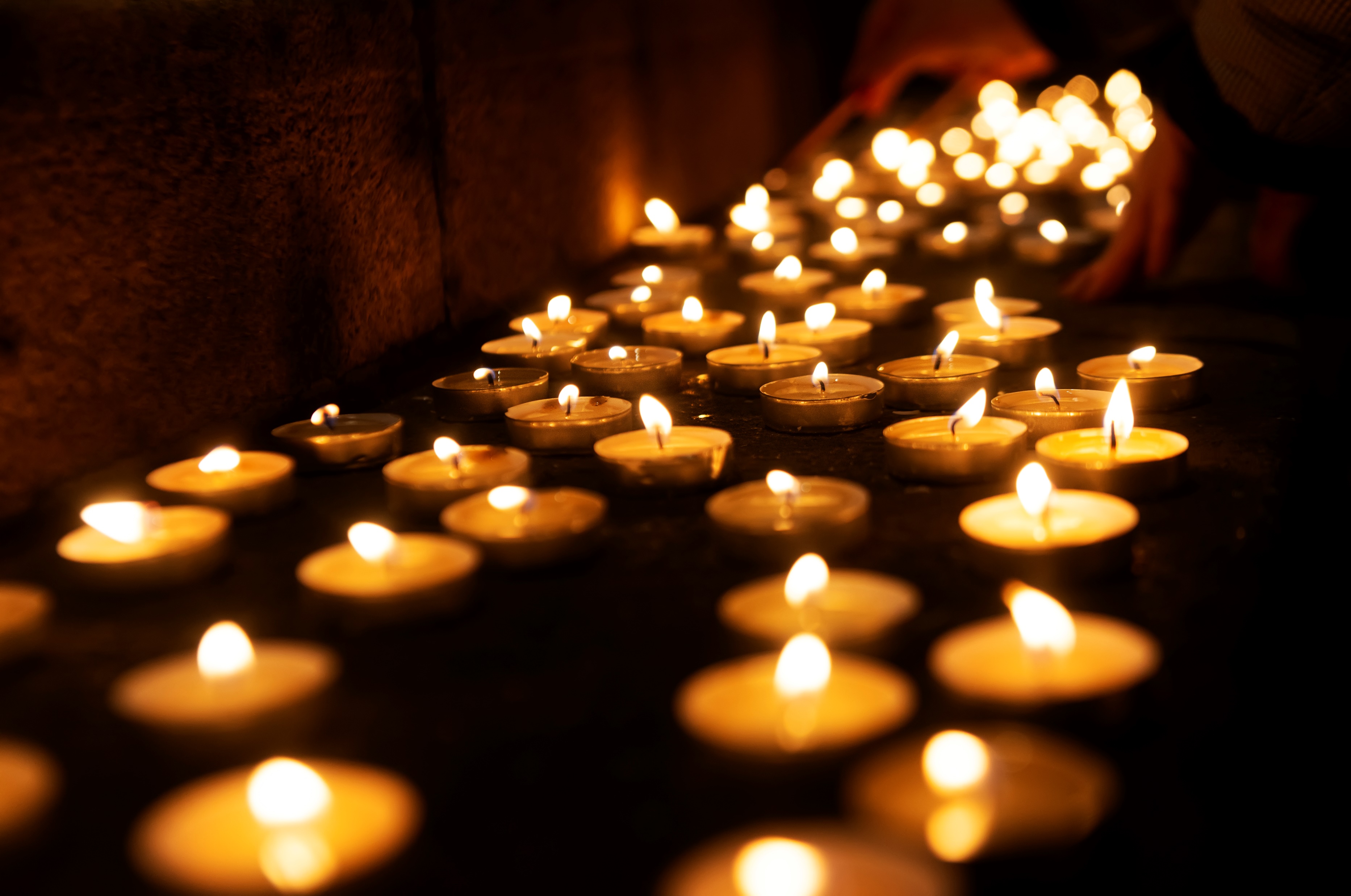 Reward a hundredfold the parents of your handmaids for the sacrifice they have made, Lord, we ask you, hear our prayer.
Bless these handmaids, make them holy, and consecrate them to your service, Lord, we ask you, hear our prayer.
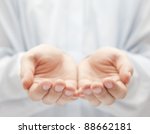 Jesus, 
Son of the living God
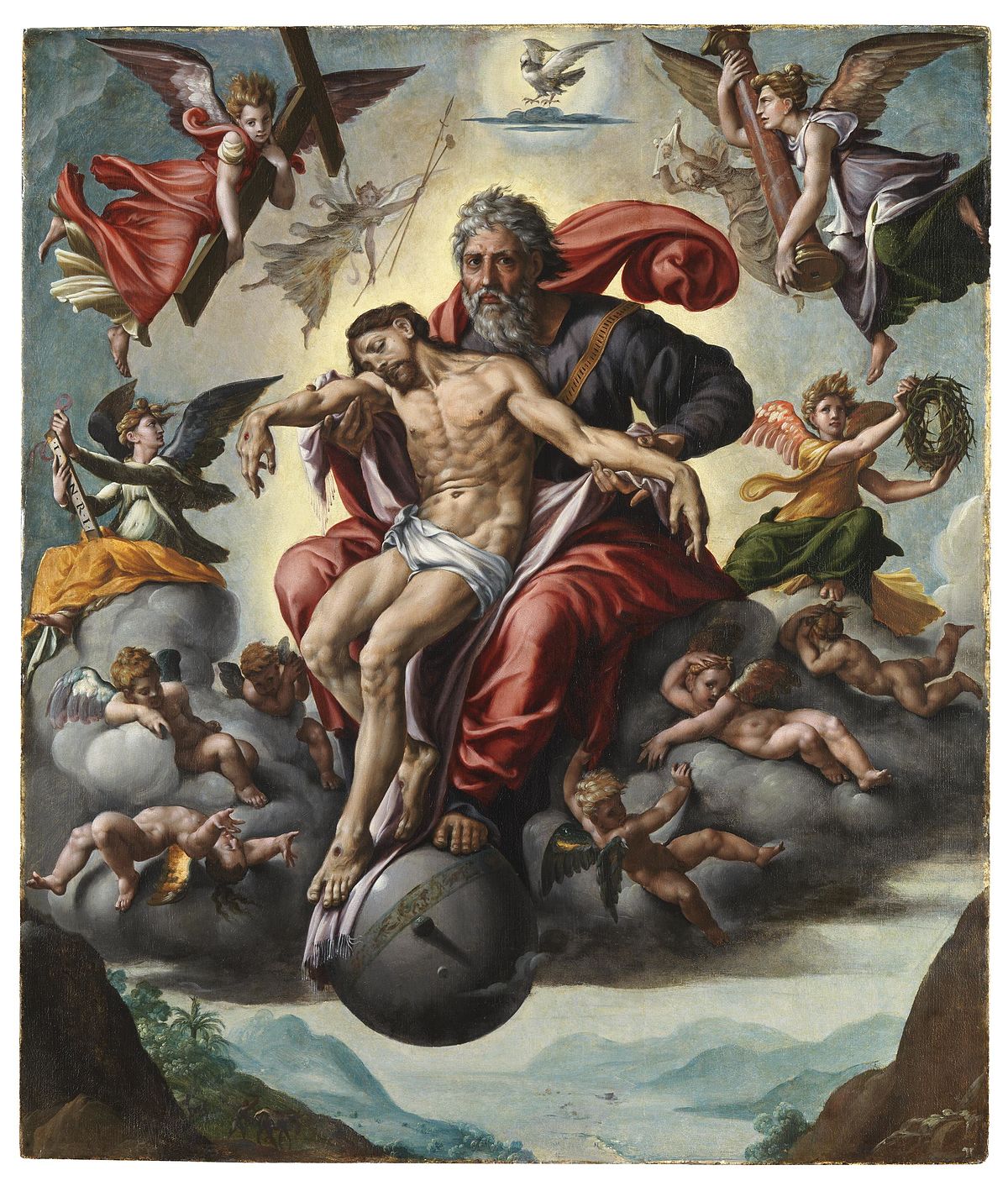 Lord, we ask you, 
hear our prayer.
Christ, hear us. Christ, hear us.
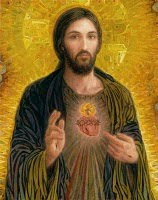 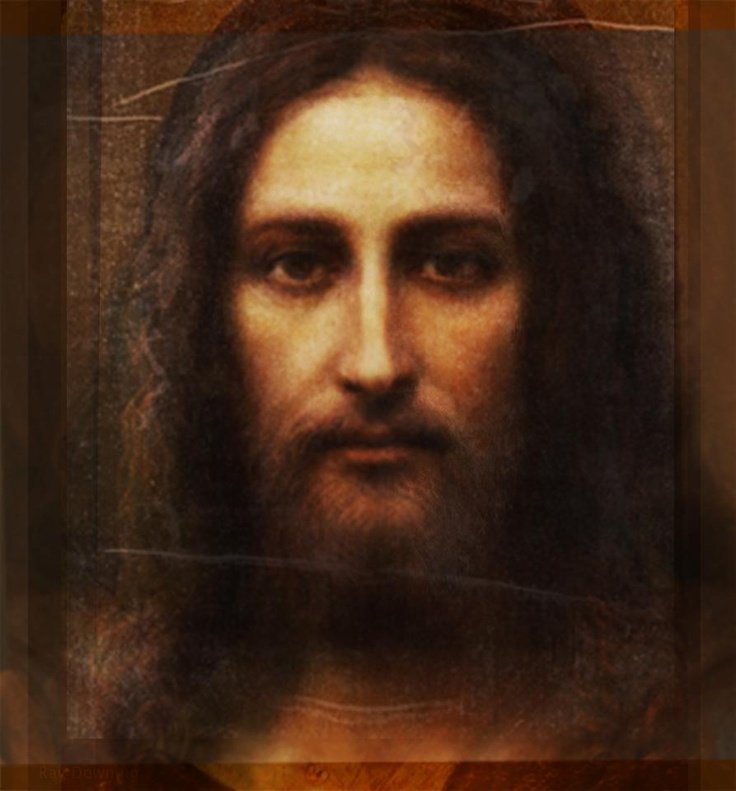 Christ, graciously hear us. Christ, graciously hear us.
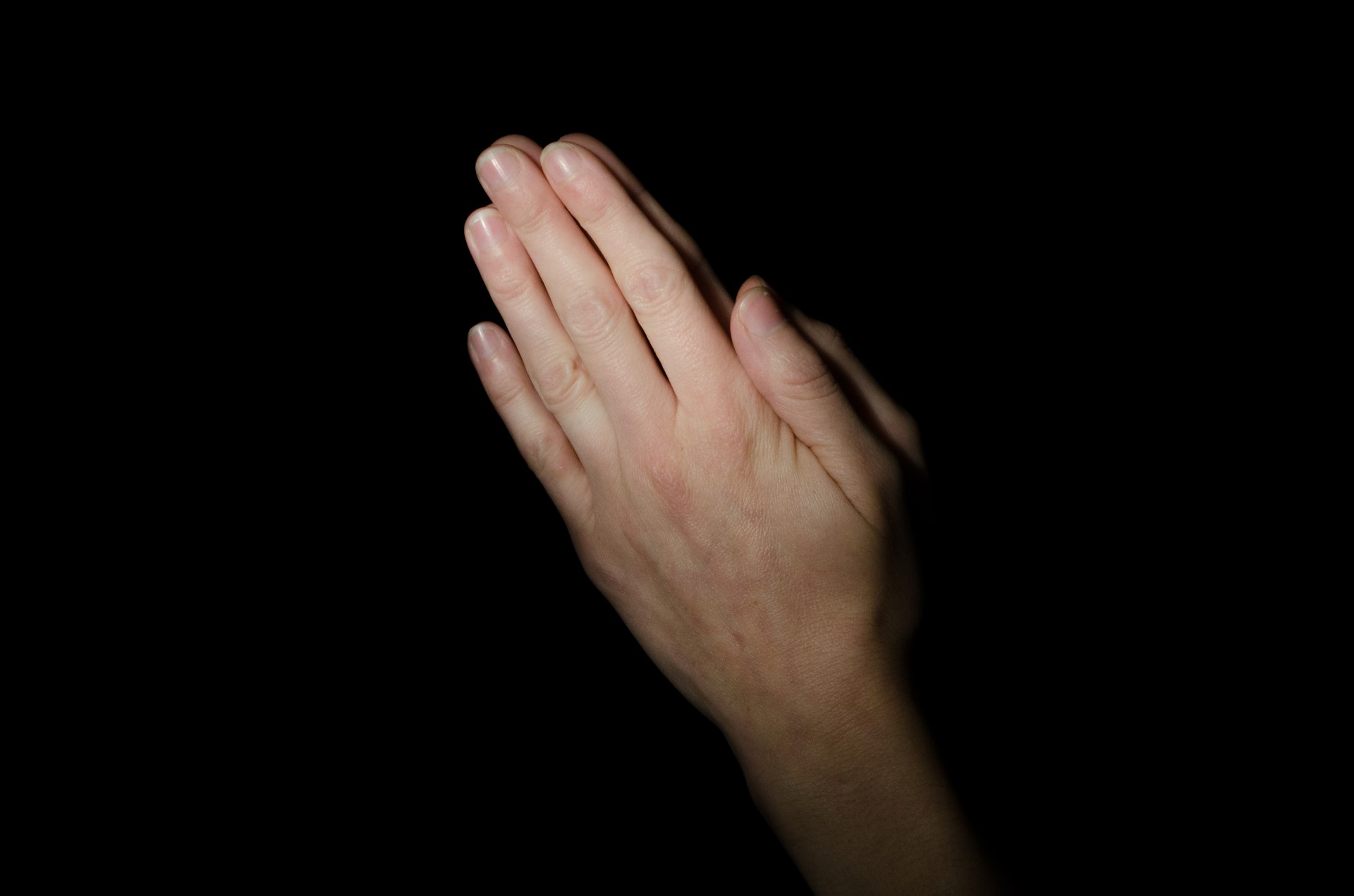 21 Then the Bishop alone rises and, with hands joined, sings or says:
Lord, 
hear the prayers of your Church. 

Look with favor on your handmaids 
whom you have called in your love. 

Set them on the way 
of eternal salvation; 
may they seek 
only what is pleasing to you, 
and fulfill it 
with watchful care. 

Through Christ our Lord. 
All: 
Amen. 
Deacon: 
Let us stand.
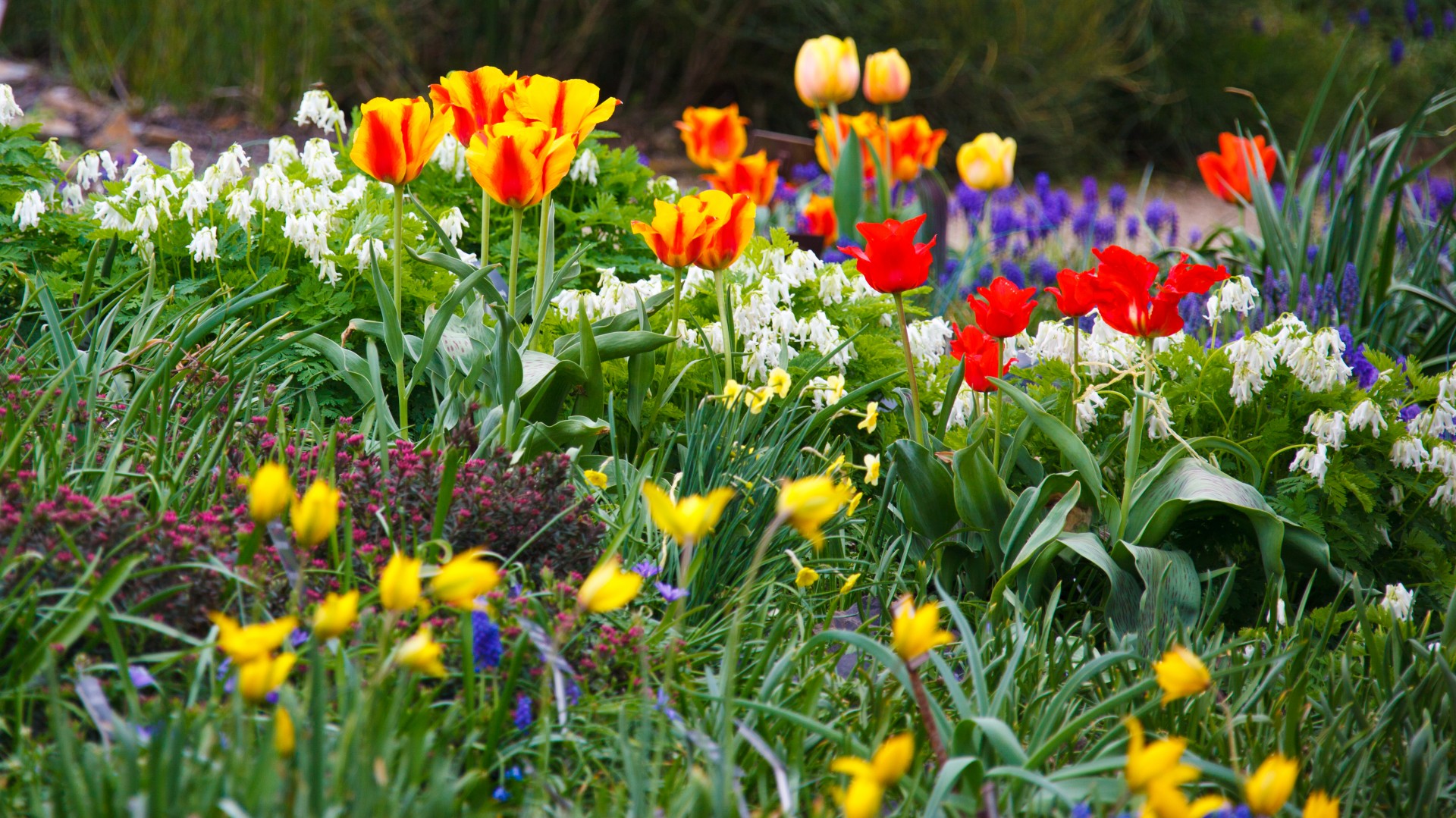 This completes the Litany of Supplication,the Litany of the Saints.
The Rite of Consecration
continues with 
the 
Renewal of Intention
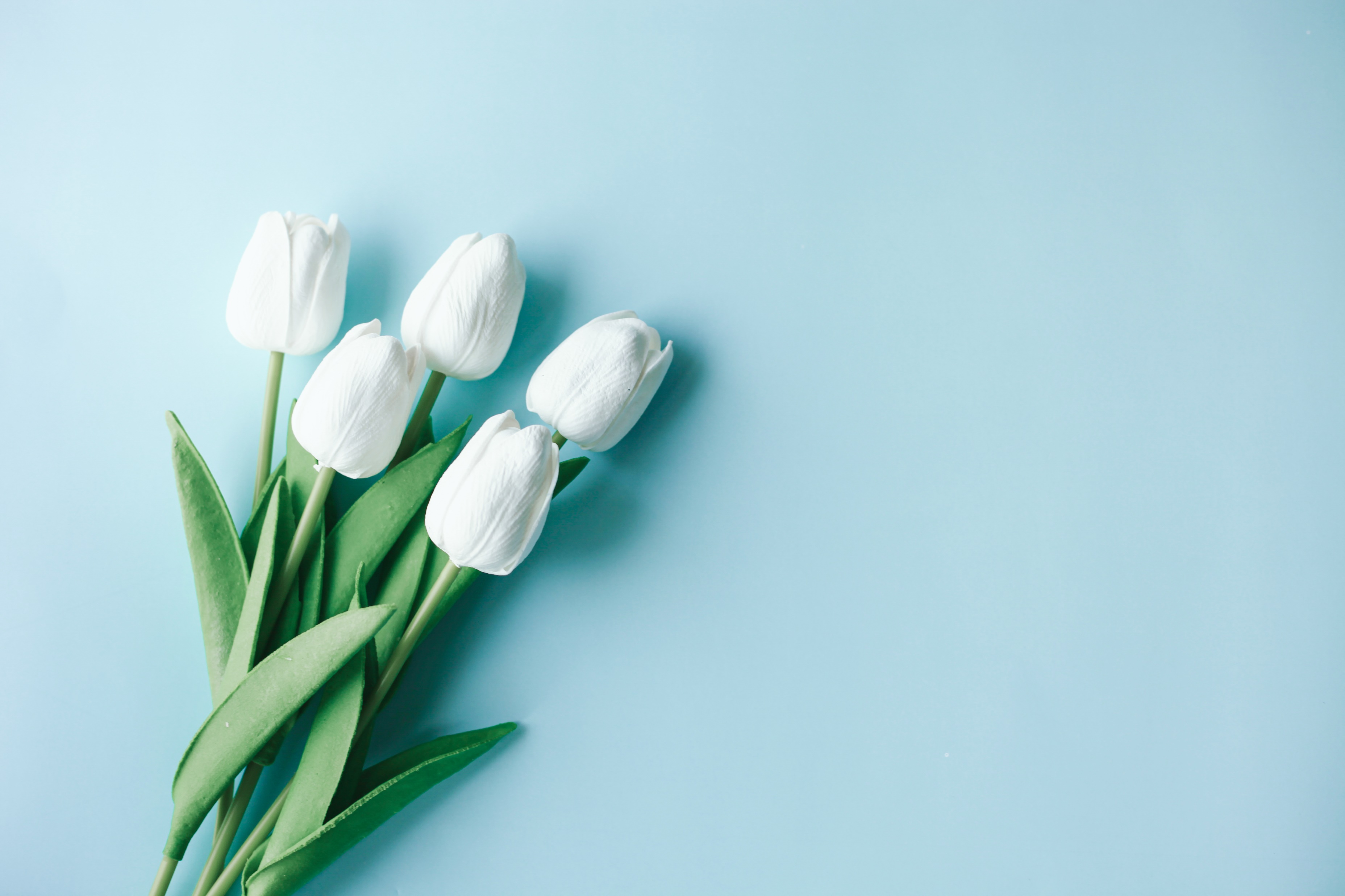 A side note…Each flower in God’s creation has a special meaning to enhance its beauty.
The simple tulip, 
a flower of springtime.

“The most known meaning of tulips is perfect and deep love. 
As tulips are a classic flower that has been loved by many for centuries they have been attached with the meaning of love. 
They're ideal to give to someone who you have a deep, unconditional love for, whether it's your partner, children, parents or siblings.” info from the Internet